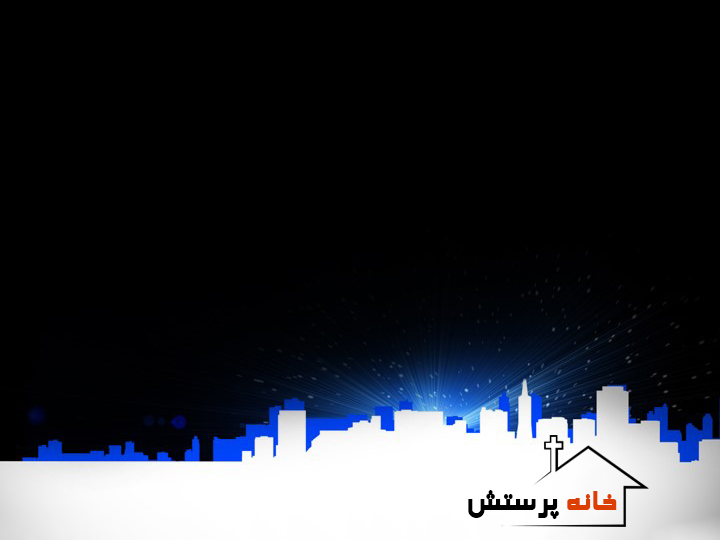 اگر کفر است مسیحا را
که فرزند خدا دانم
اگر شرک است که عیسی را
خداوند و خدا خوانم
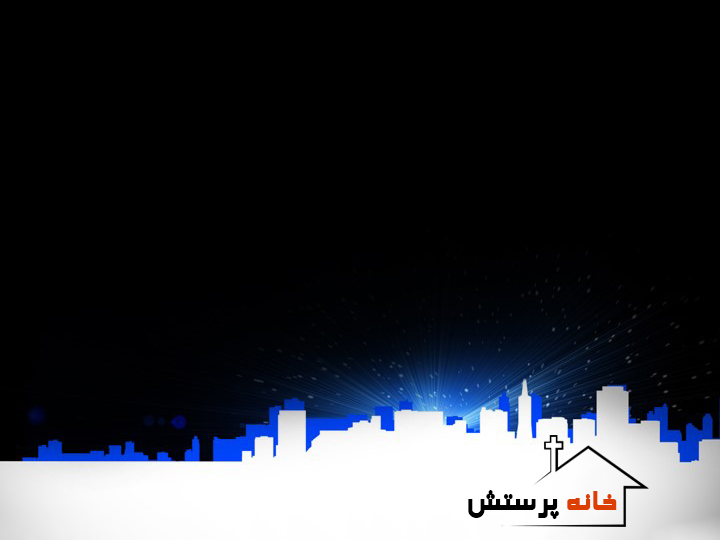 اگر دست خورده انجیل و
صلیبش کذب بسیار است
مرا پس کافرم دان و
چو مشرک بر خدا خوانم
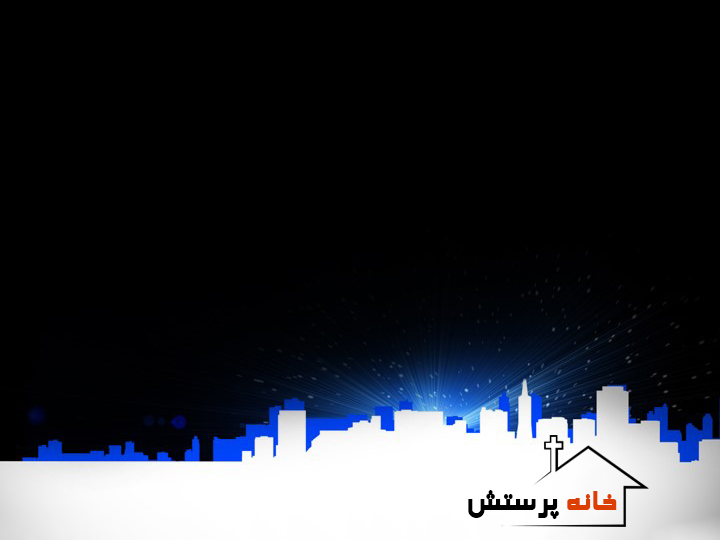 بله من کافرم اما مطیع مردگان هرگز
مطیع ابن یزدانم که او را در سما دانم
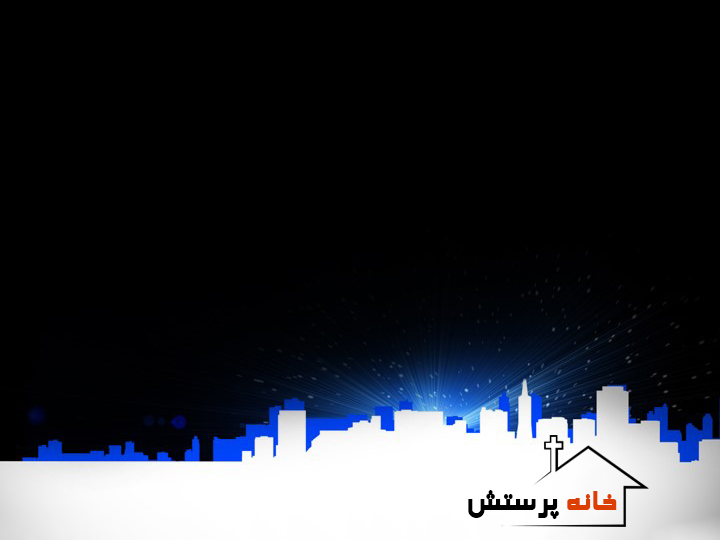 مقام کفر می ارزد به دیدار و نجات او
چو بینا گشته ام از او مسیحا را شفا دانم
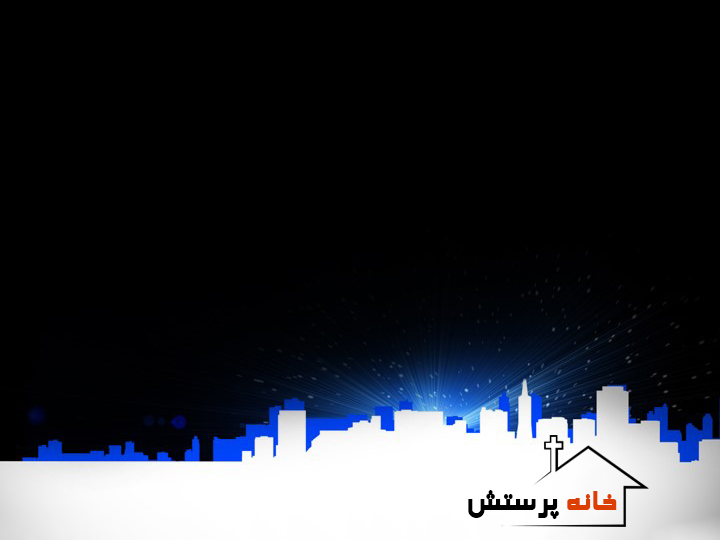 شفا از دست یزدان است
نی از افعال انسانی
خدا تنها کند احیا
من او را چون خدا دانم